Bioodpady – wyzwanie dla Gminy Wrocław
24.09.2019 r., Wrocław
Regulacje prawne
Pkt 35 Preambuły Dyrektywy PARLAMENTU EUROPEJSKIEGO I RADY 2008/98/WE z dnia 19 listopada 2008 r. w sprawie odpadów oraz uchylającej niektóre dyrektywy
Z punktu widzenia hierarchii postępowania z odpadami i w celu zmniejszenia emisji gazów cieplarnianych pochodzących ze składowania odpadów na składowiskach, ważne jest stwarzanie korzystnych warunków dla zbierania selektywnego i właściwego przetwarzania bioodpadów na potrzeby produkcji bezpiecznego dla środowiska kompostu i innych materiałów opartych na bioodpadach. Po przeprowadzeniu oceny gospodarowania bioodpadami Komisja przedstawi wnioski dotyczące środków legislacyjnych, jeżeli będzie to właściwe.
Pkt 20 Preambuły
Wywiązanie się z obowiązku utworzenia systemów selektywnej zbiórki papieru, metalu, tworzyw sztucznych i szkła ma zasadnicze znaczenie dla zwiększenia współczynników przygotowania do ponownego użycia i recyklingu w państwach członkowskich. 


Ponadto bioodpady powinny być zbierane oddzielnie, aby umożliwić zwiększenie współczynników przygotowania do ponownego użycia i recyklingu oraz zapobiegać zanieczyszczeniu suchych materiałów nadających się do recyklingu.
Art. 22 Dyrektywy
Państwa członkowskie podejmują środki, w odpowiednich przypadkach i zgodnie z art. 4 i 13, zachęcające do:
a) selektywnego zbierania bioodpadów w celu ich kompostowania i uzyskiwania z nich sfermentowanej biomasy;
b) przetwarzania bioodpadów w sposób, który zapewnia wysoki poziom ochrony środowiska;
c) stosowania bezpiecznych dla środowiska materiałów wyprodukowanych z bioodpadów.
Ustawa o odpadach z 14.12.2012 ze zm. - definicje
bioodpady - ulegające biodegradacji odpady z ogrodów i parków, odpady spożywcze i kuchenne z gospodarstw domowych, gastronomii, zakładów zbiorowego żywienia, jednostek handlu detalicznego, a także porównywalne odpady z zakładów produkujących lub wprowadzających do obrotu żywność;

odpady ulegające biodegradacji - ulegają rozkładowi tlenowemu lub beztlenowemu przy udziale mikroorganizmów;

odpady zielone - odpady komunalne stanowiące części roślin pochodzących z pielęgnacji terenów zielonych, ogrodów, parków i cmentarzy, a także z targowisk, z wyłączeniem odpadów z czyszczenia ulic i placów
[Speaker Notes: ulegające biodegradacji odpady z ogrodów i parków („odpady ogrodowe i parkowe” – tak Dyrektywa),]
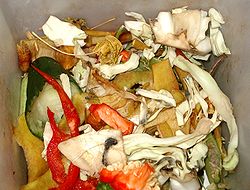 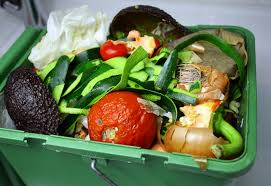 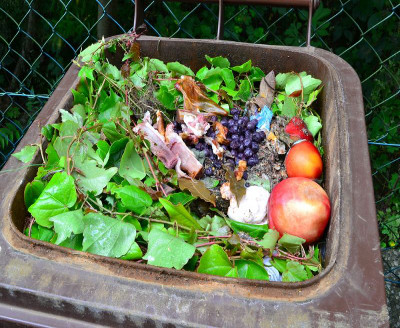 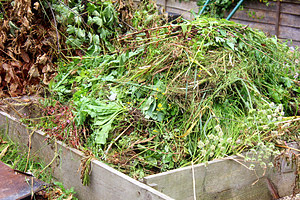 Korzyści związane ze zbiórką bioodpadów
Zgodnie z w/w ustawą od dnia 01.01.2020 r.
Art. 3b. 1. Gminy są obowiązane osiągnąć poziom recyklingu i przygotowania do ponownego użycia odpadów komunalnych, z wyłączeniem innych niż niebezpieczne odpadów budowlanych i rozbiórkowych stanowiących odpady komunalne, w wysokości …
[Speaker Notes: Inne – obejmują drewno, gabaryty, tekstylia, higieniczne, itd.
Obejmuje okres od października 2017 do września 2018
Nie obejmuje odpadów z PSZOK, kompostowników, oraz dzikich wysypisk
Oceny dokonano poprzez wyliczenie jednostkowych wskaźników nagromadzenia odpadów dla trzech reprezentatywnych tras dla poszczególnych środowisk, z których odbierane były odpady.]
Termin wdrożenia nowego systemu we Wrocławiu
Rozporządzenie Ministra Środowiska z dnia 29 grudnia 2016 r. w sprawie szczegółowego sposobu selektywnego zbierania wybranych frakcji odpadów
zobowiązuje gminy do selektywnej zbiórki papieru, szkła, metali, tworzyw sztucznych oraz odpadów ulegających biodegradacji, ze szczególnym uwzględnieniem bioodpadów

§ 6 ust. 3 ww. - umowy na odbieranie lub odbieranie i zagospodarowanie odpadów komunalnych od właścicieli nieruchomości obowiązujące w dniu wejścia w życie rozporządzenia, które określają wymagania w zakresie selektywnego zbierania odpadów komunalnych w sposób niezgodny z rozporządzeniem, zachowują ważność na czas, na jaki zostały zawarte, jednak nie dłuższy niż do dnia 30 czerwca 2021 r.
Obecny system gromadzenia odpadów funkcjonować może do zakończenia obowiązujących umów na odbiór, odpadów komunalnych pochodzących z terenu gminy Wrocław, tj. do końca 2020 roku.
Z uwagi na przewidywane wcześniejsze zakończenie niektórych umów, możliwe jest wcześniejsze rozpoczęcie zawarcie nowych umów. Planowany termin ogłoszenia postępowania: grudzień 2019 r.
Przygotowanie do wdrożenia nowej frakcji - problemy
Określenie sposobu zbierania
Częstotliwość zbiórki
Zmiana prawa miejscowego
Edukacja i informacja
Jak zbierać w kuchni? W workach czy bez?
Zbieranie „bezworkowe” - oznacza konieczność częstszego mycia pojemników (większe jego zanieczyszczenie; większe zużycie wody), przymarzanie odpadów do pojemników, ale  też i czystszą frakcję.

Zbieranie w workach – zanieczyszczenie frakcji (konieczność mechanicznego rozrywania i usuwania worków), wyższe koszty jej przetwarzania; produkcja zbędnych odpadów.

Worki kompostowalne (bio) –zgodnie z normą EN 13432 ulegają rozkładowi w przemysłowym procesie kompostowania, nie wymagają mechanicznego rozrywania; ich cena jest wyższa niż standardowe worki na śmieci
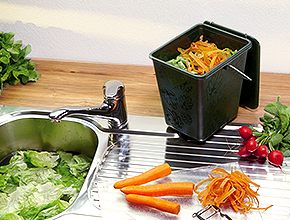 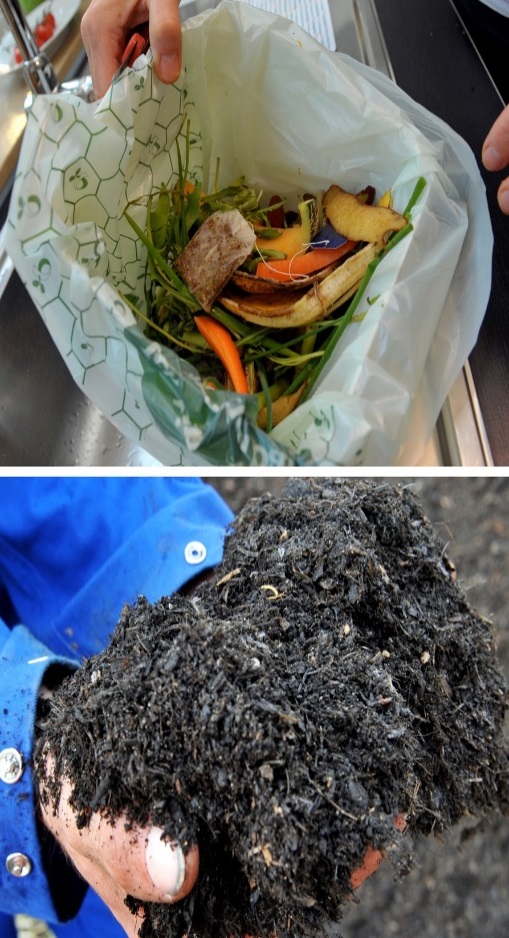 Pojemniki na selektywną zbiórkę bioodpadów
Pojemniki przewietrzane
Ruszt na dnie pojemnika
Max. 240 litrów
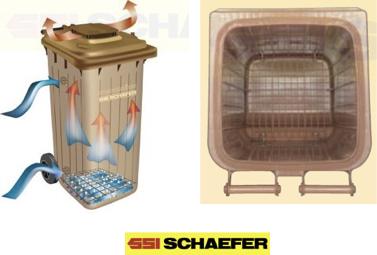 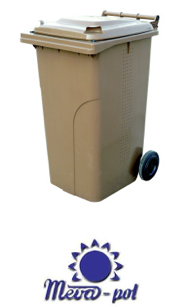 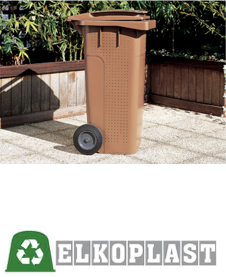 Zbiórka bioodpadów - razem czy osobno
Podział miast wg. sposobu zbierania
Zbieranie tylko w pojemnikach
Zbieranie w pojemnikach i workach
Gdańska
Kraków
Poznań
Łódź
Częstochowa
Warszawa
Toruń
Rzeszów
Katowice
Zgodnie z danymi Urzędu Statystycznego na

koniec 2017 r. ludność Wrocławia wynosiła

638,6 tys. mieszkańców
Podział mieszkańców wg. rodzaju  zabudowy
Procent odpadów kuchennych w odpadach w zmieszanych z nieruchomości zamieszkałych
Najwyższy średni udział w odpadach zmieszanych z nieruchomości zamieszkałych wykazują odpady kuchenne
28,0%
zabudowy jednorodzinnej
26,1%
dla zabudowy wielorodzinnej
25,8%
zabudowa wielorodzinnej centrum
Procent odpadów kuchennych w odpadach w zmieszanych z nieruchomości niezamieszkałych
45 % odpady kuchenne - obiekty gastronomiczne i hotele
35,1 %  odpady kuchenne - targowiska
Edukacja i informacja – podstawa skutecznego wprowadzenia zmian w sposobie wyrzucania odpadów kuchennych
Ustawowa zachęta do kompostowania
Art. 6k ust. 4a. Ustawa o ucipg: Rada gminy, w drodze uchwały, zwalnia w części z opłaty za gospodarowanie odpadami komunalnymi właścicieli nieruchomości zabudowanych budynkami mieszkalnymi jednorodzinnymi kompostujących bioodpady stanowiące odpady komunalne w kompostowniku przydomowym, proporcjonalnie do zmniejszenia kosztów gospodarowania odpadami komunalnymi z gospodarstw domowych.
Działania edukacyjne/komunikacyjne
Mentalne przeszkody w zbieraniu bioodpadów
opór przed „nową frakcją”, 
przyzwyczajenie, 
brak miejsca na dodatkowe pojemniki, 
brzydkie zapachy
„zniechęcający” sposób zbierania, 
„niedoinformowanie” o sposobie zbierania
Sposoby informowania mieszkańców/kanały komunikacji
Dziękuję za uwagę